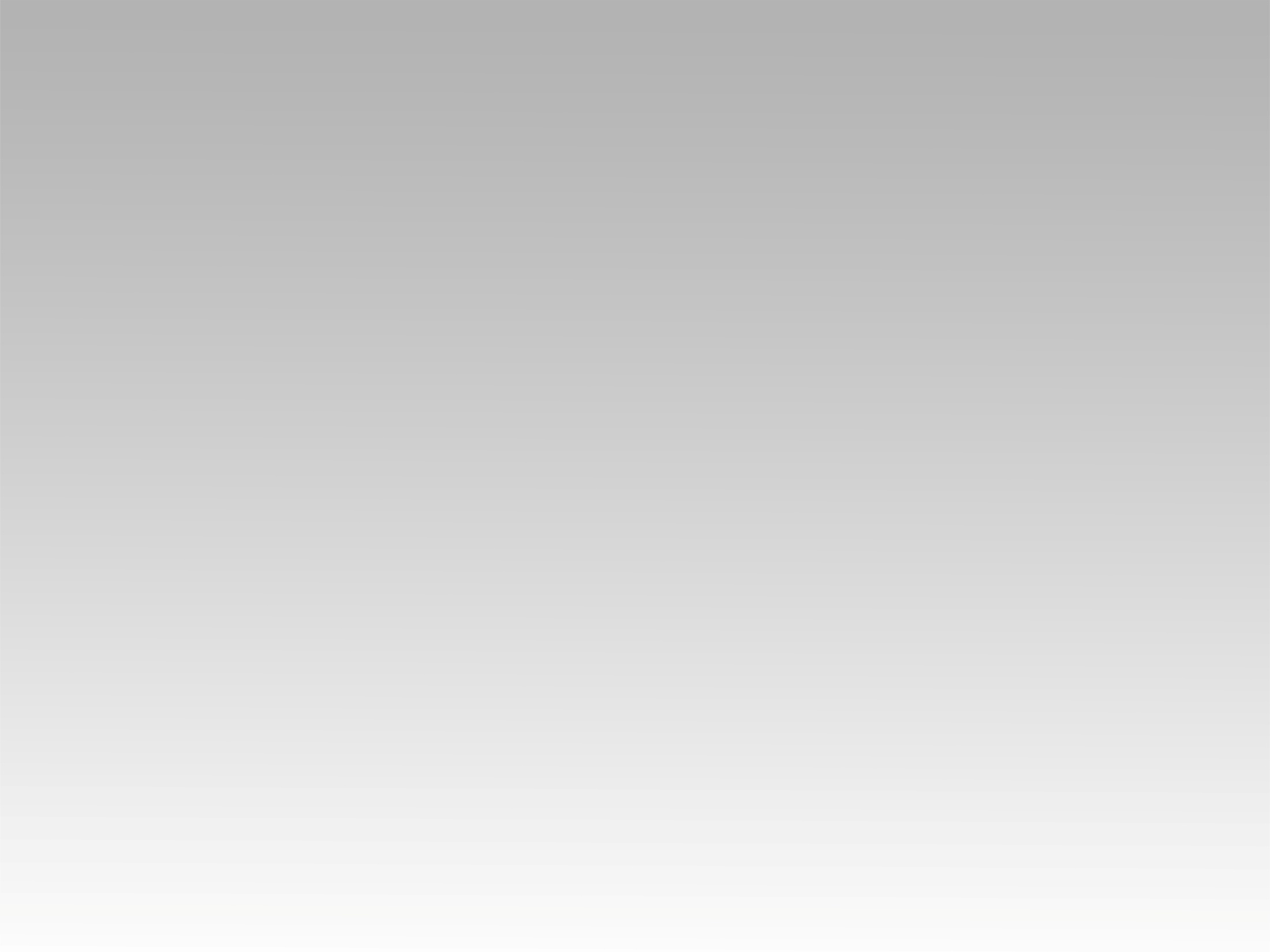 ترنيمة 
متطولش كتير
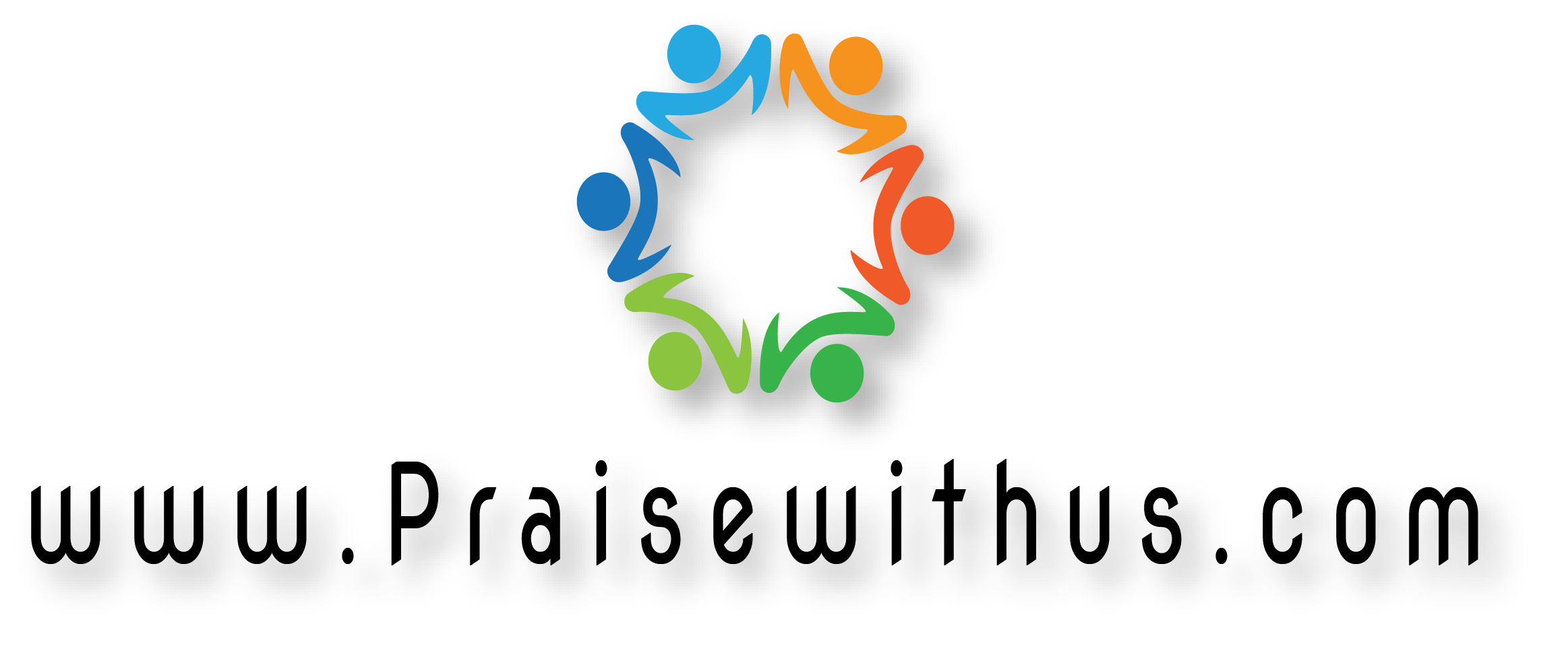 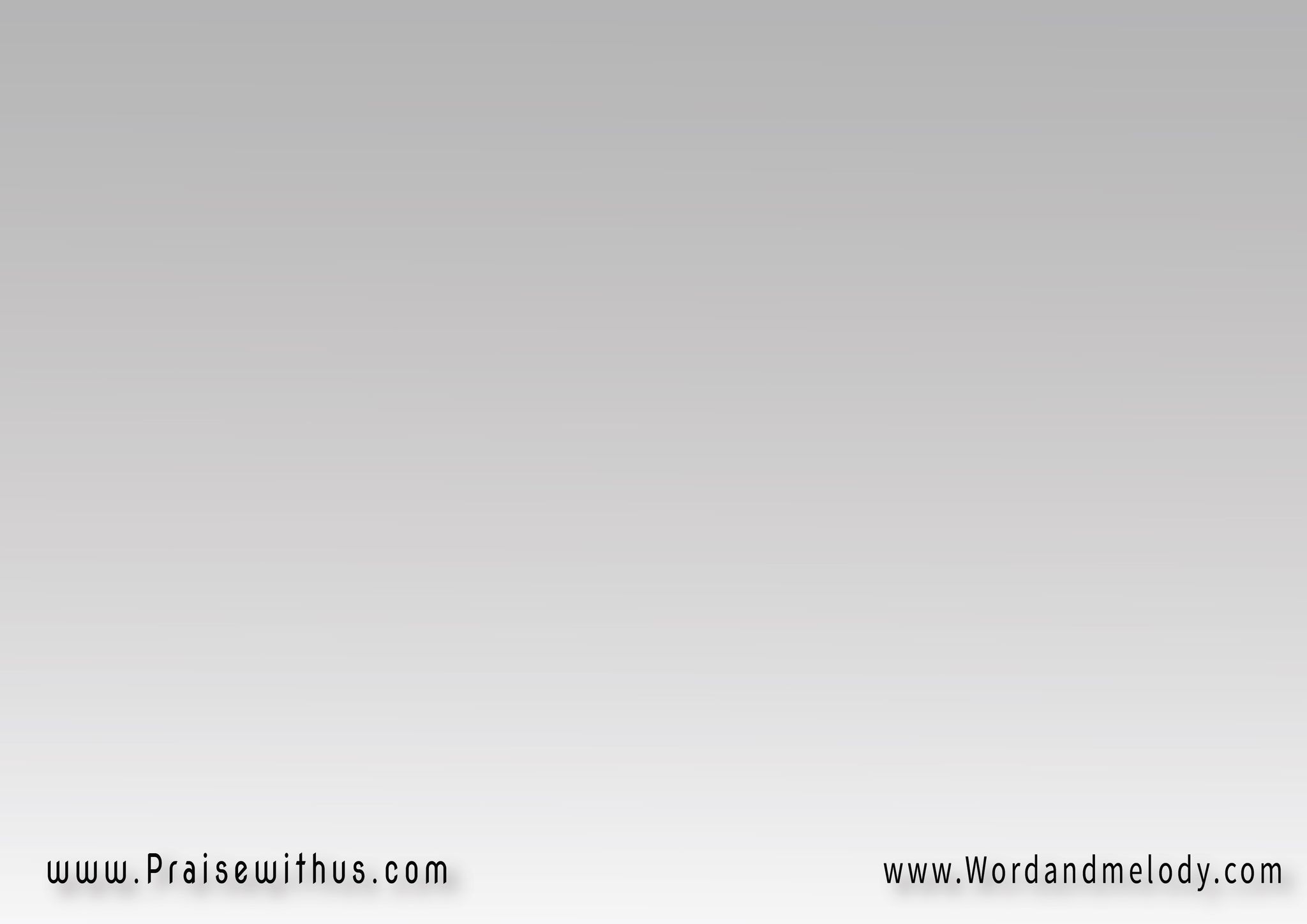 (متطولش كتير 
عبدك في النفس الأخير)2صابر لك بإيمان من عندك
 أسندني يا قدير(أسندني يا قدير متطولش كتير)2
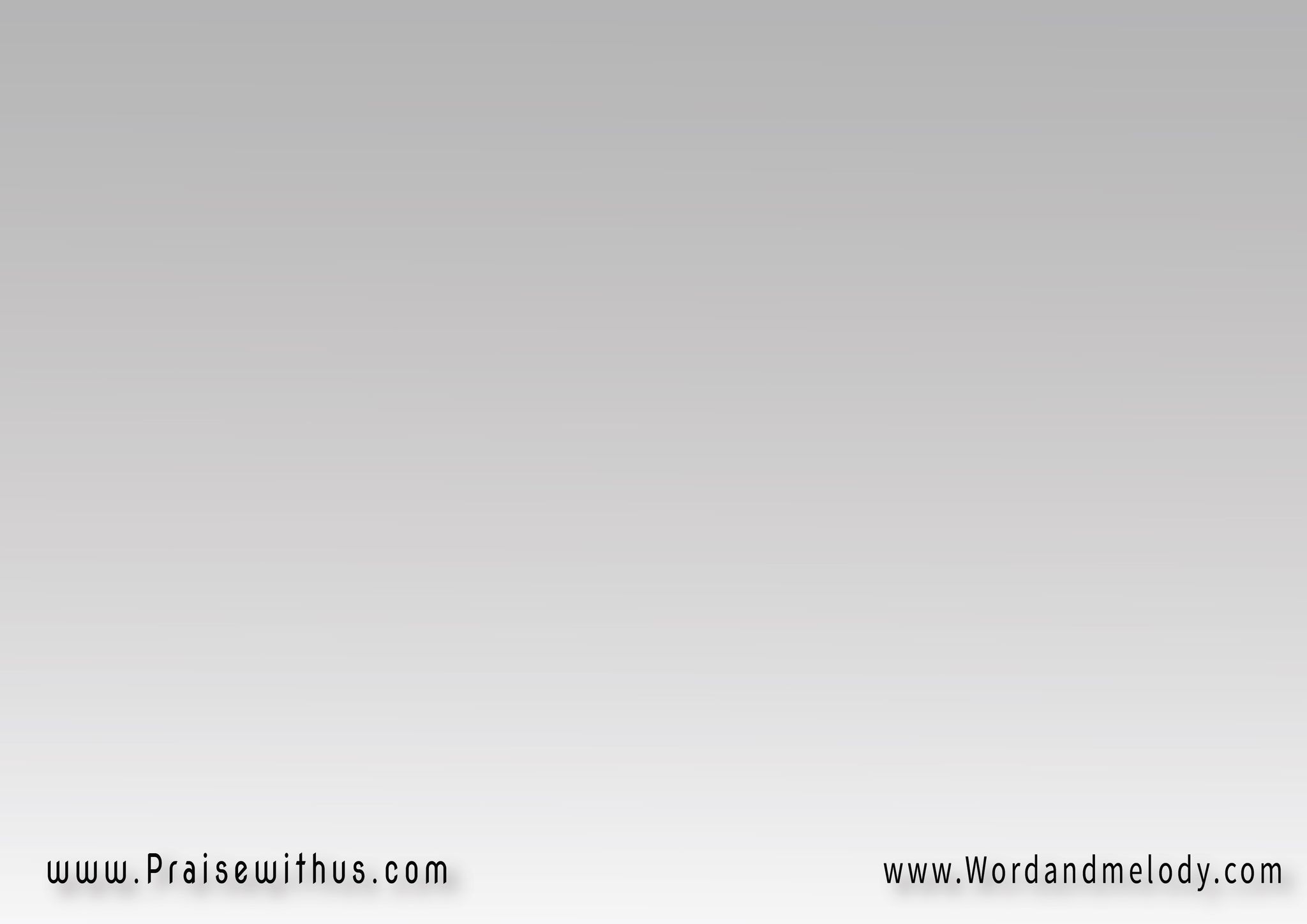 1-
(عارفك مبترضاش الظلمواثق في صلاحك ومآمنإنك تمهل قبل الحكم  الظالم والمظلوم لكن)2
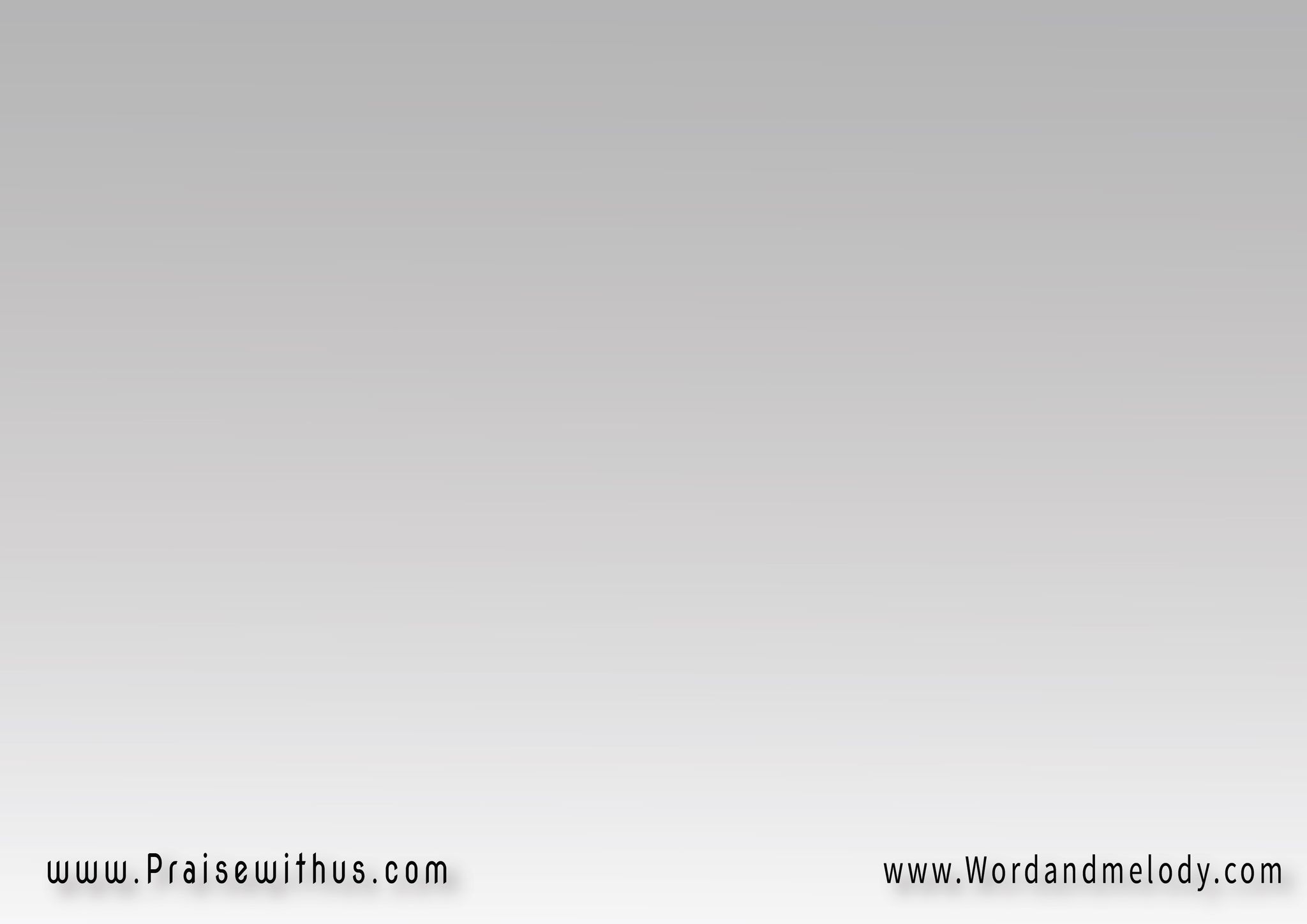 (متطولش كتير)2
(أسندني يا قدير
متطولش كتير)2
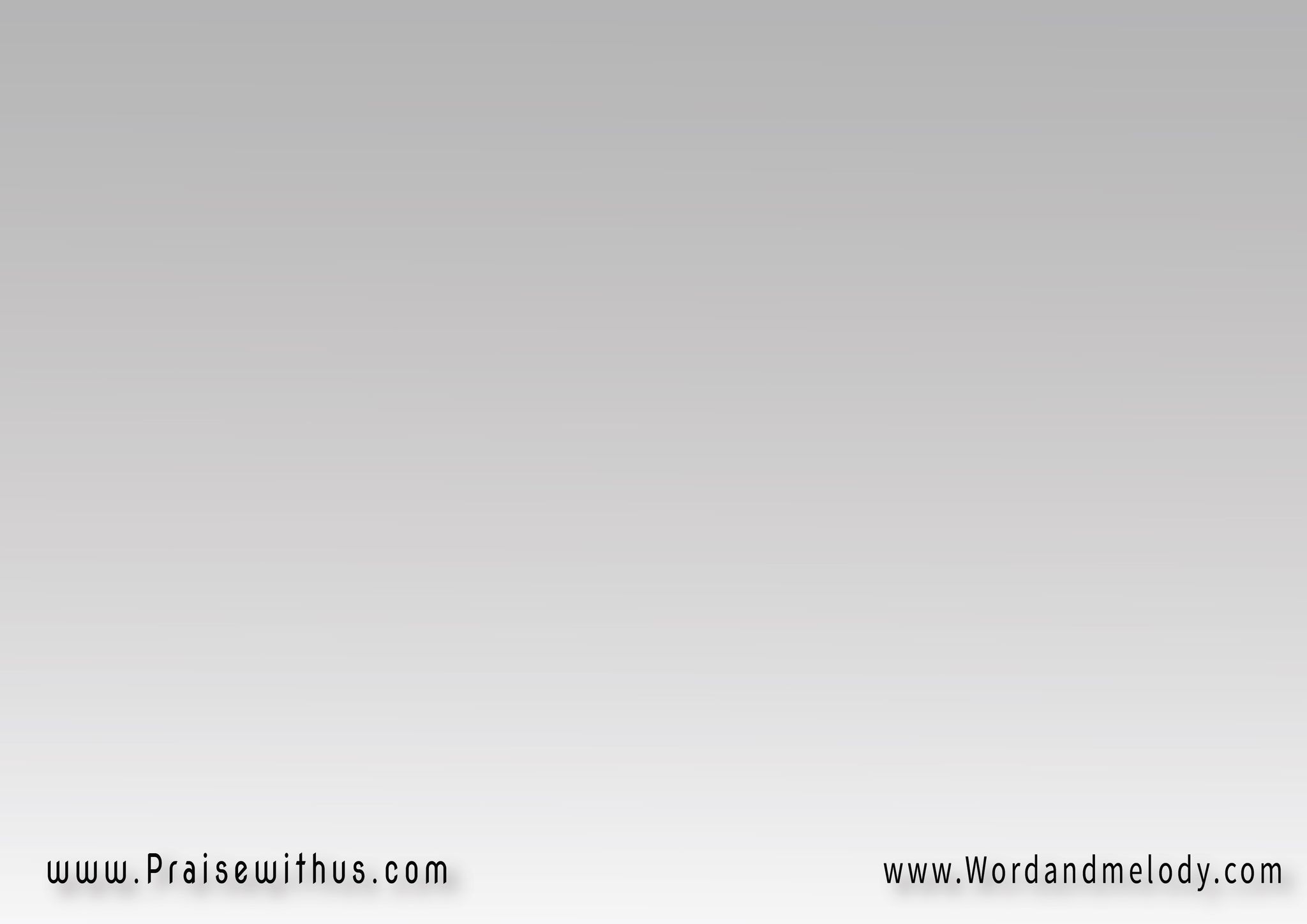 2-
(حاشا اسأل إمتى وازايليك الأمر ودي حكمتكبس انا لحم ودم وجايمرمي على باب رحمتك)2
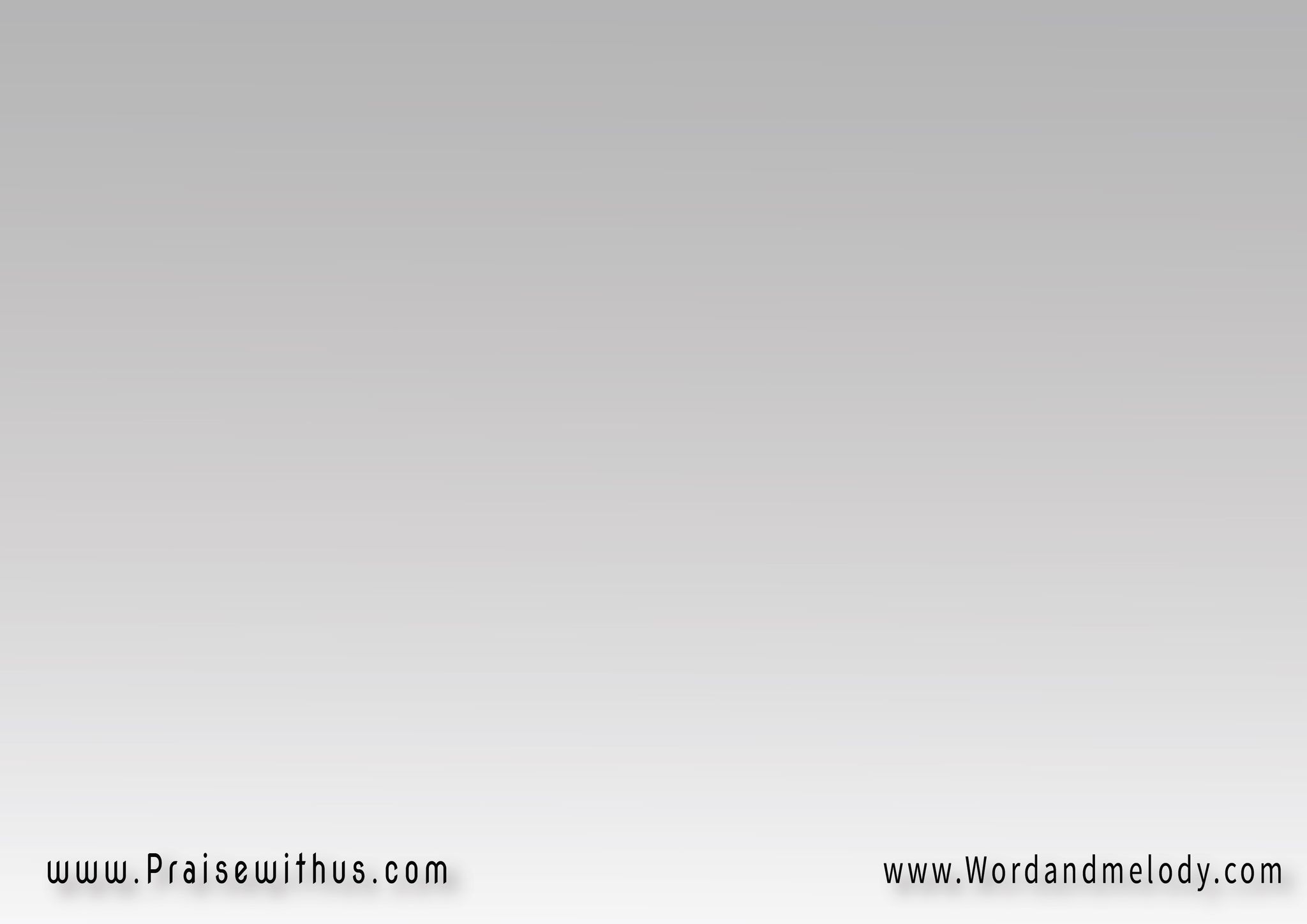 (متطولش كتير)2
(أسندني يا قدير
متطولش كتير)2
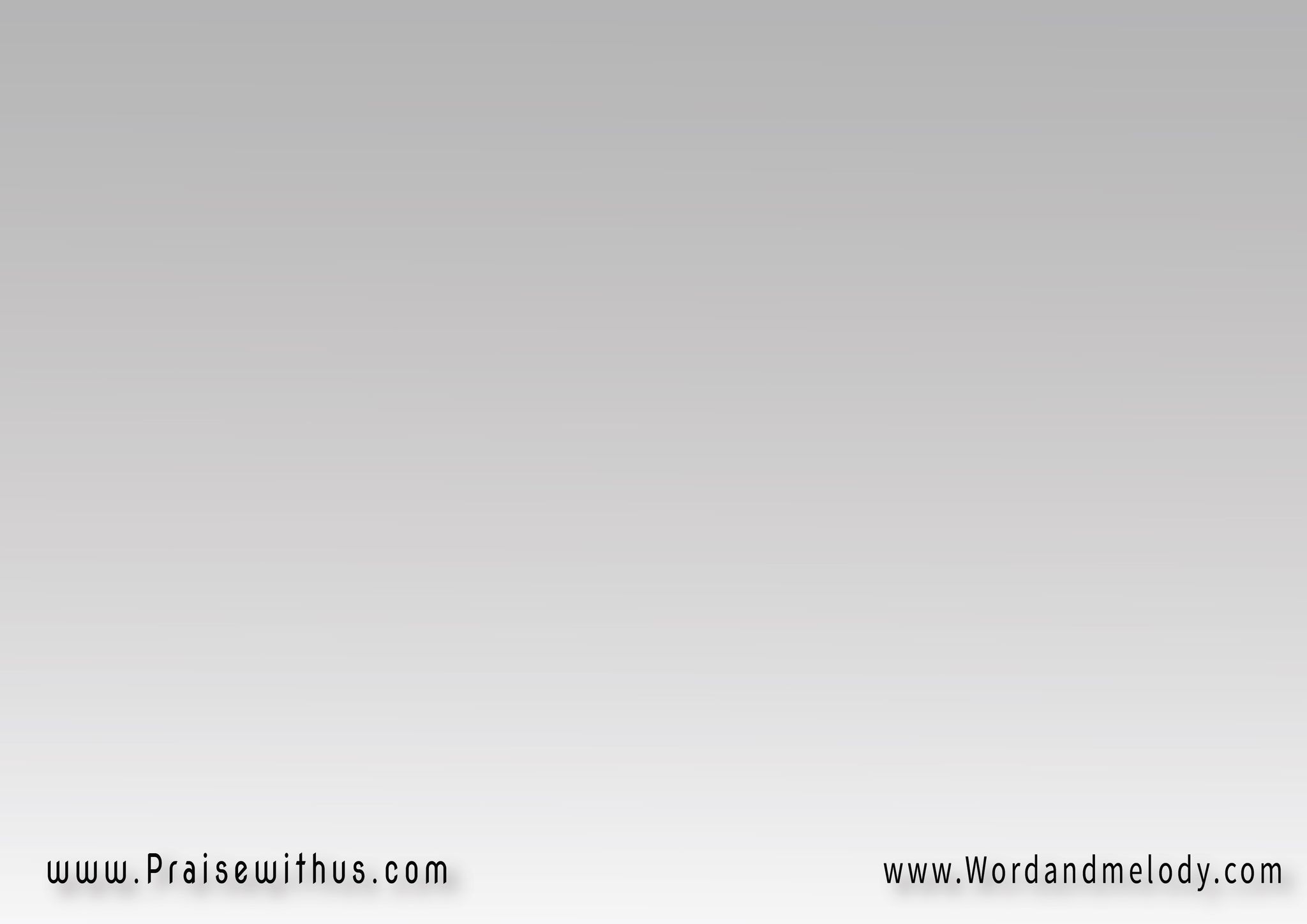 3-
(متكلي ومعرفتش غيركسندي وعزي وصخر أمانيخايف أجري ف ضعفي لغيركأو أنهار وافقد إيماني)2
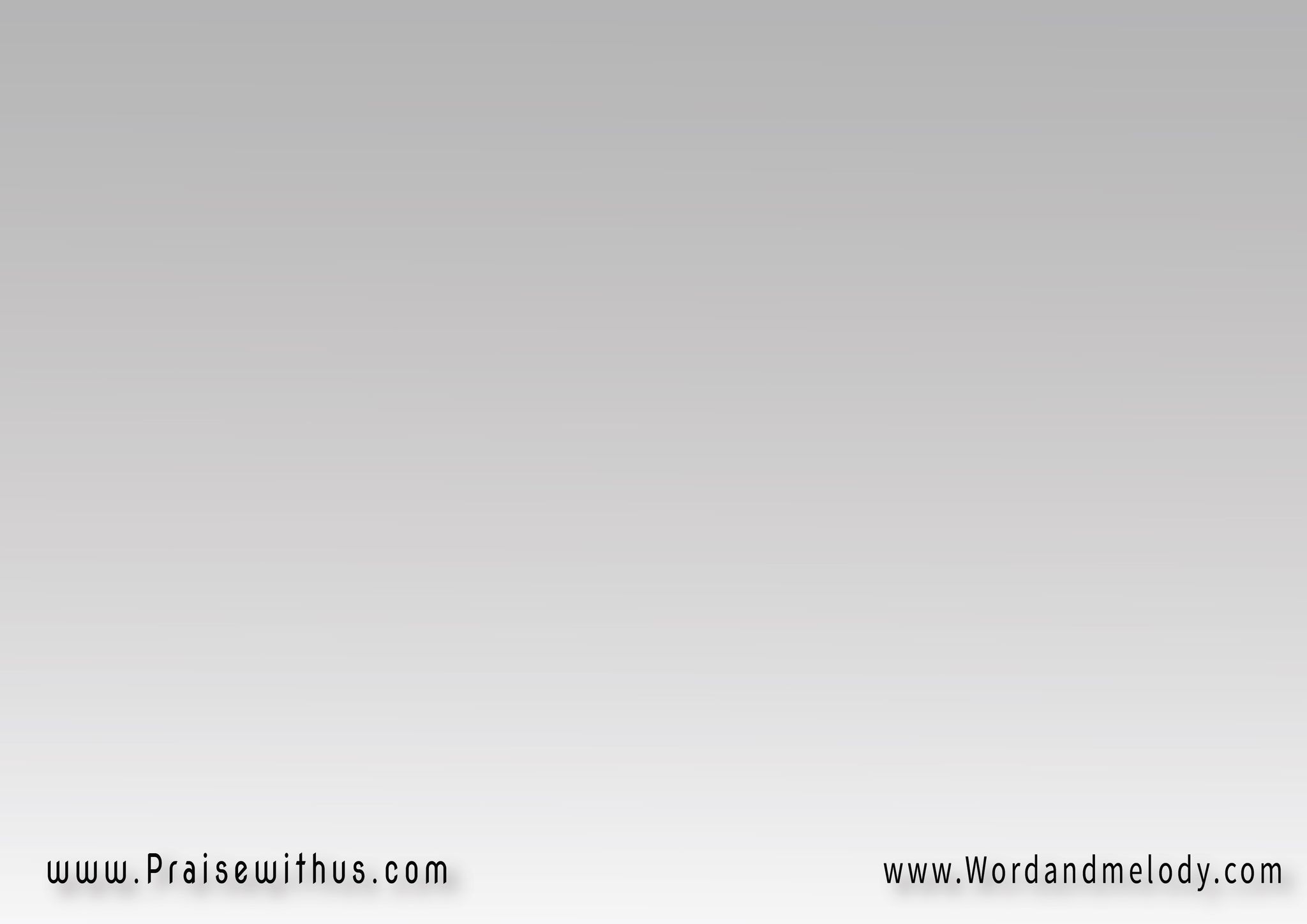 (متطولش كتير)2
(أسندني يا قدير
متطولش كتير)2
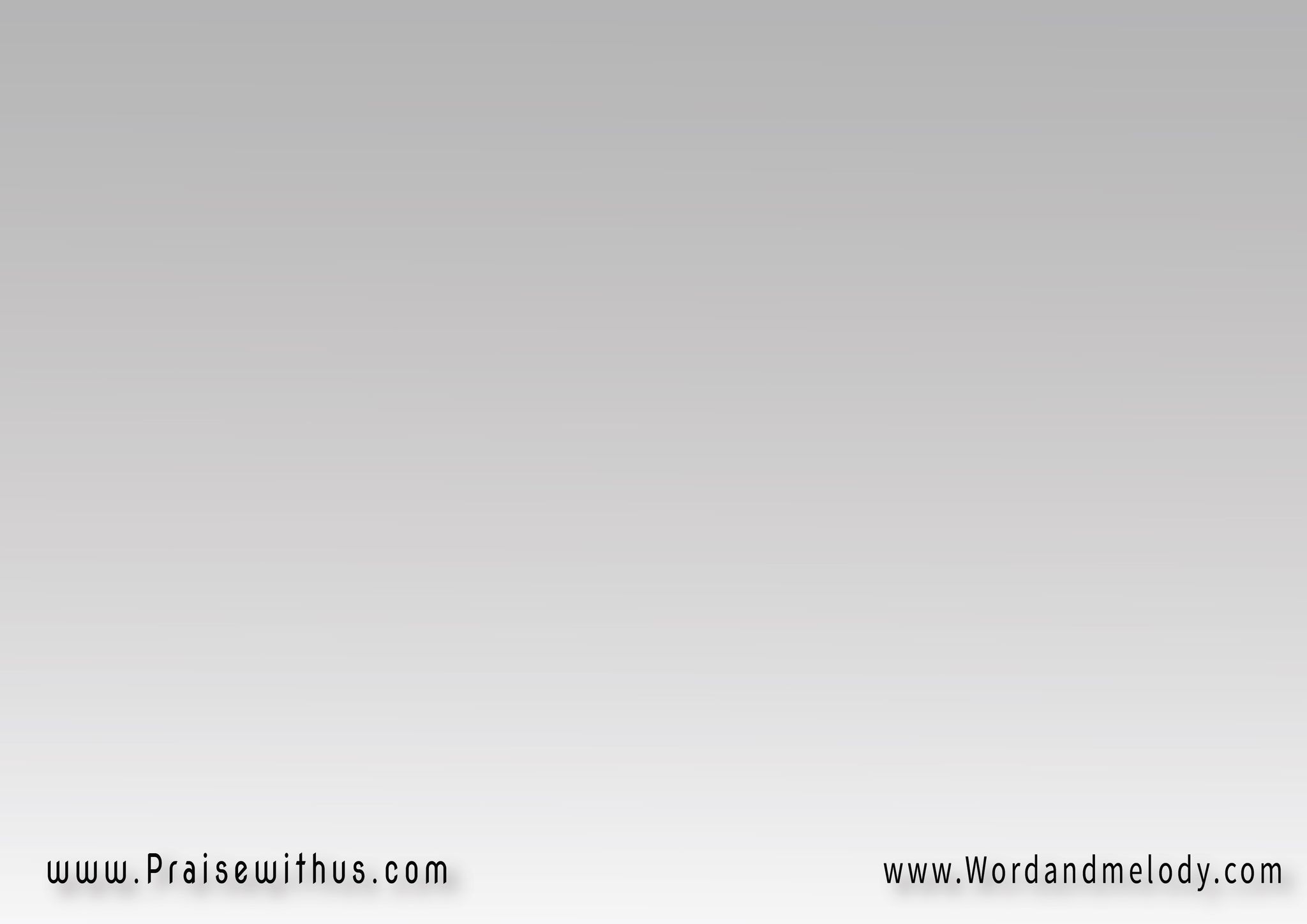 4-
(ساجدلك مدبوح وطائعلمشيئتك برضايَ كعبديكفي أكون زي سيدي الرائعربي يسوع ليه كل المجد)2
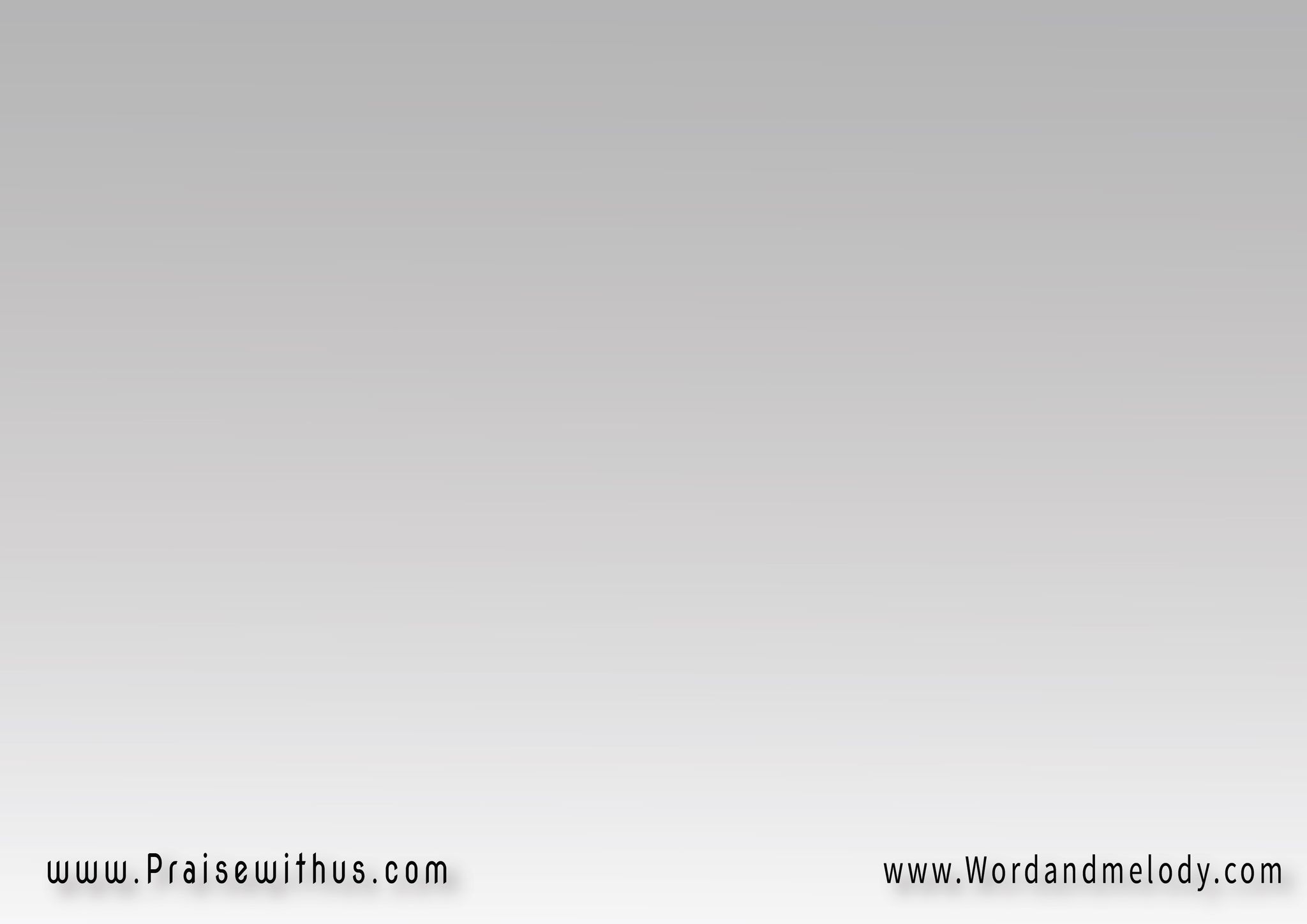 (متطولش كتير)2
(أسندني يا قدير
متطولش كتير)2
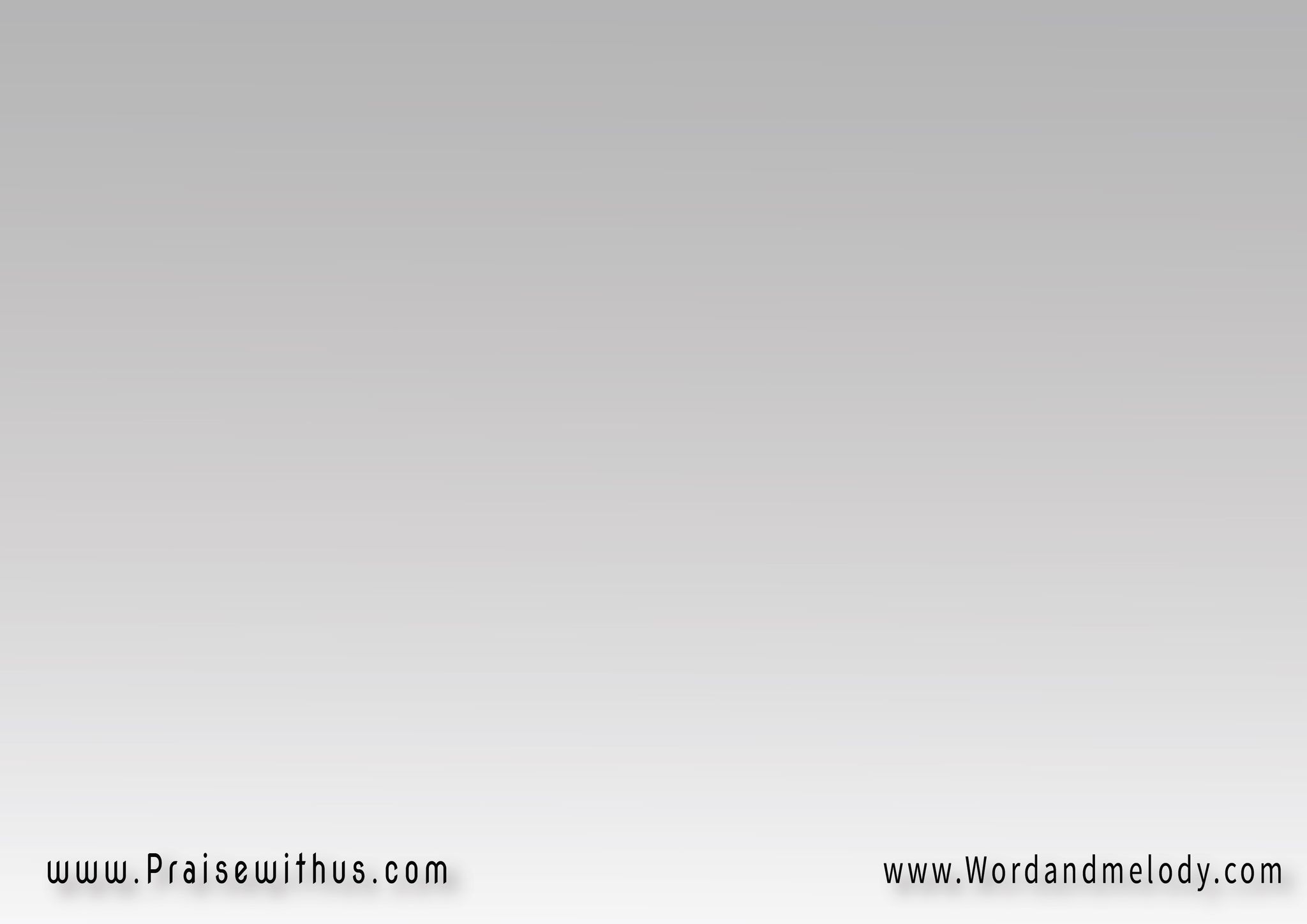 (متطولش كتير 
عبدك في النفس الأخير)2صابر لك بإيمان من عندك
 أسندني يا قدير(أسندني يا قدير متطولش كتير)2
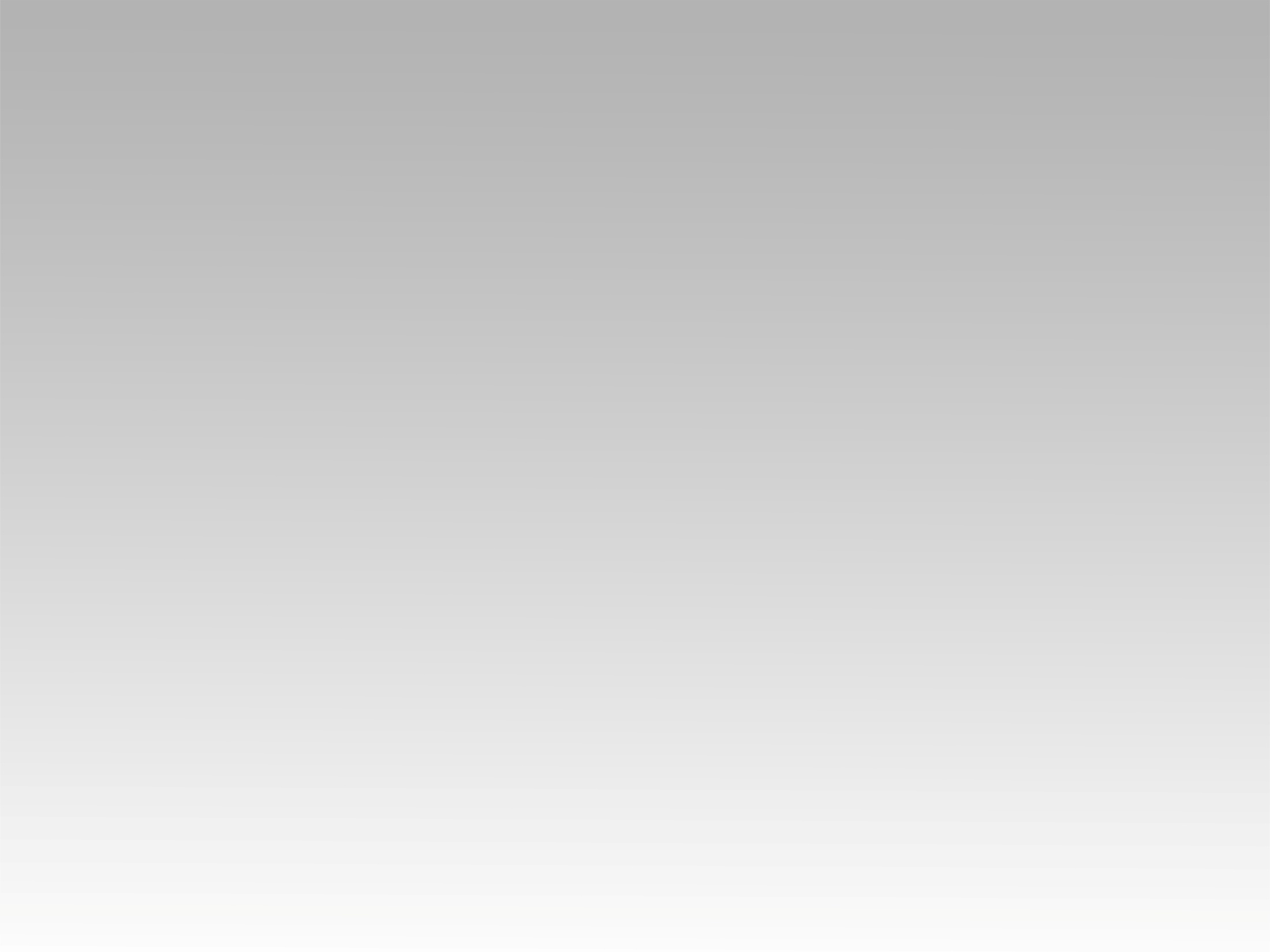 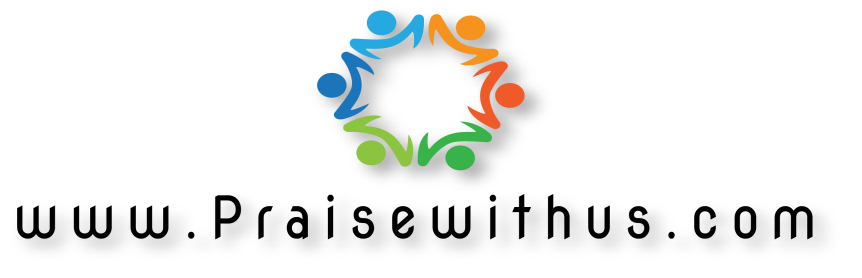